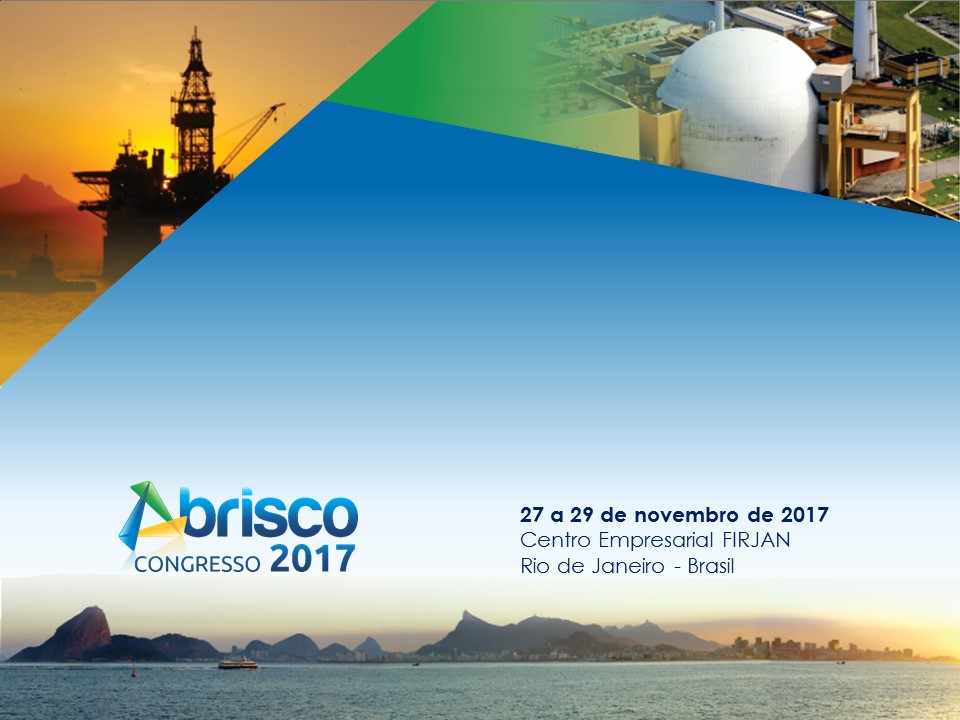 Título do Trabalho
Subtítulo do trabalho
Fulano da Silva – XPTO Ltda.
Beltrano Xavier – Universidade ABCD
1
2
3
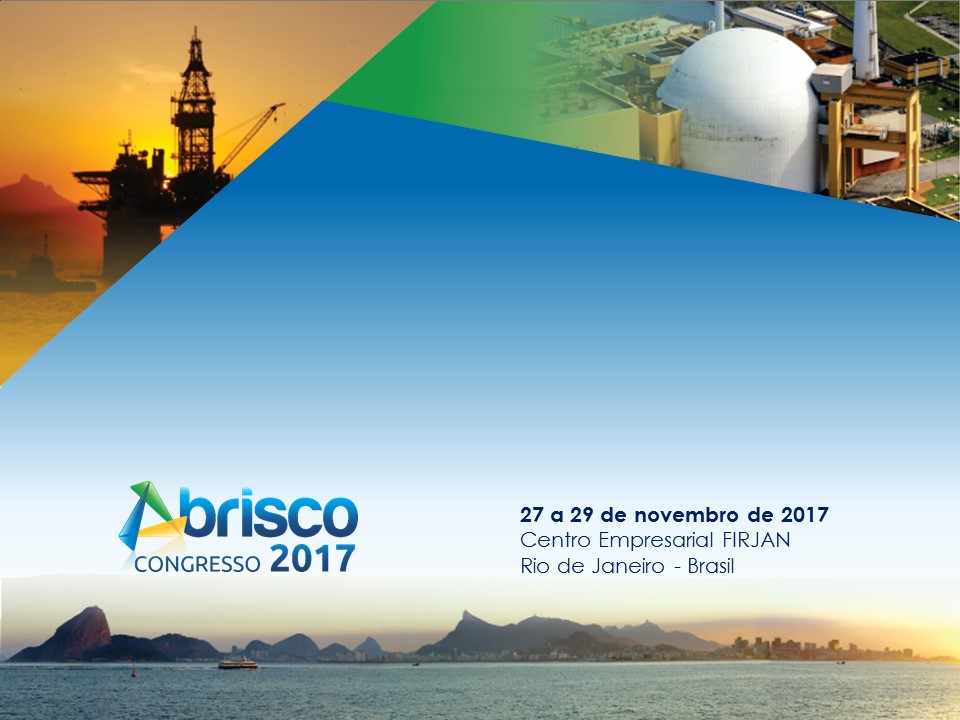 FIM
4